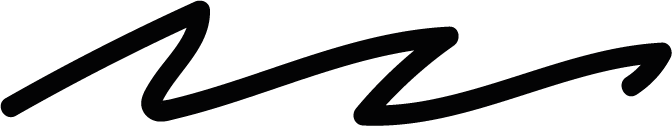 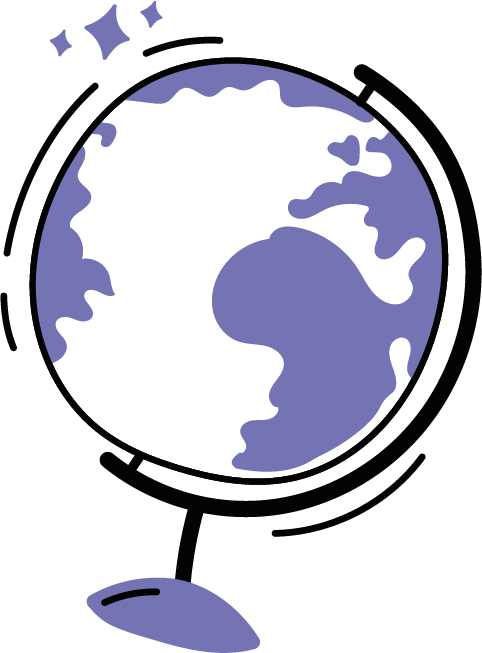 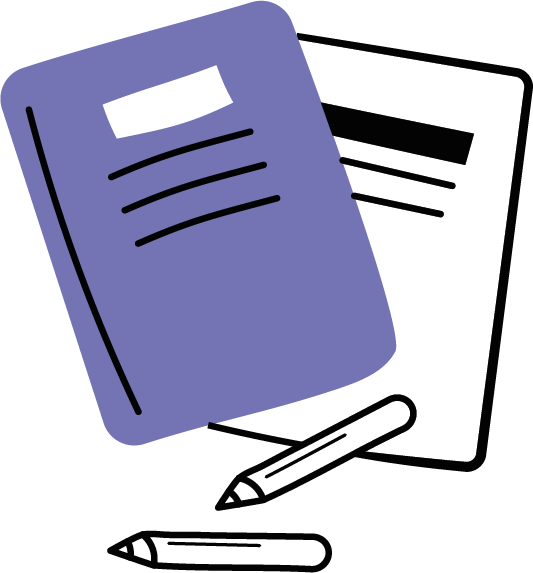 Let’s Play
School Quiz
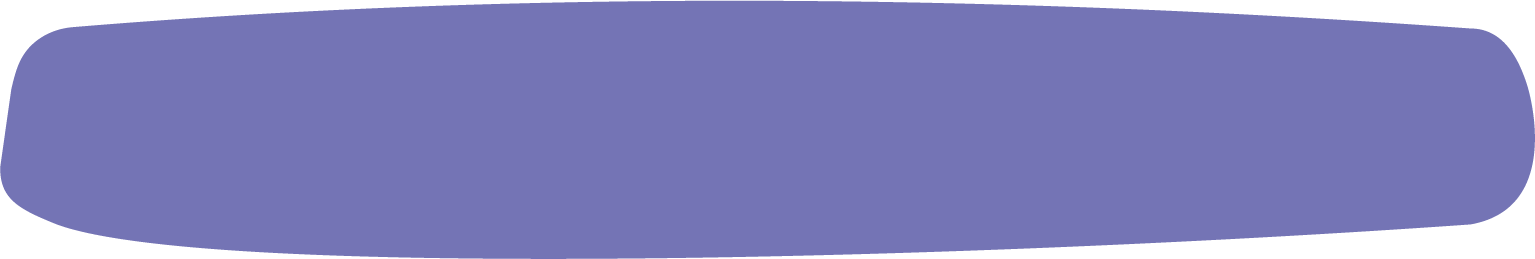 With Teacher Williams
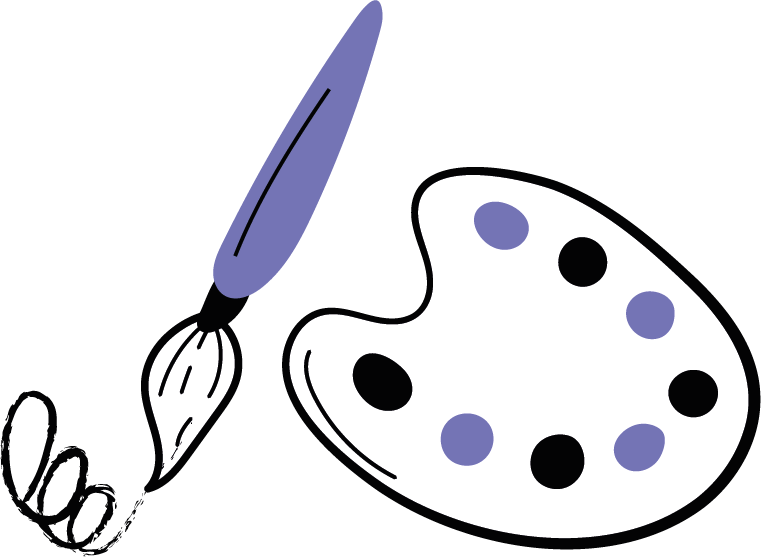 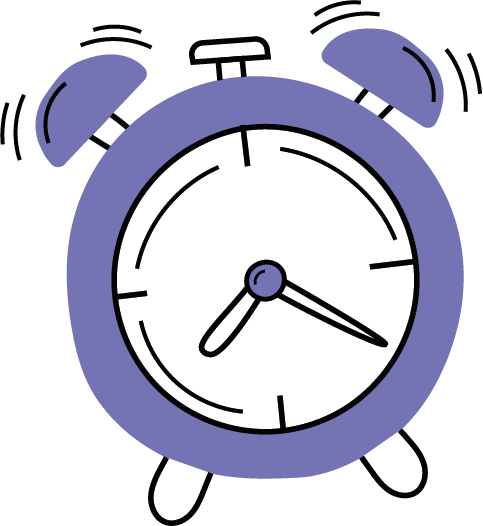 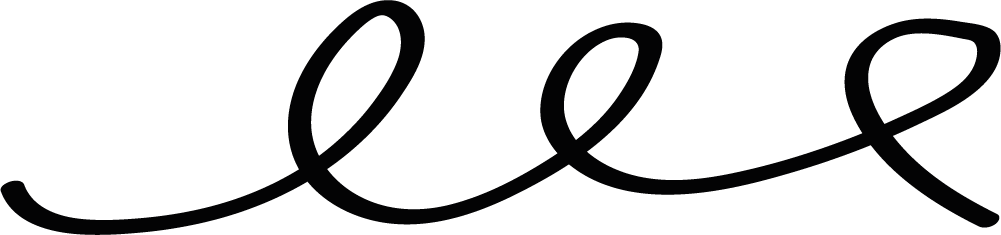 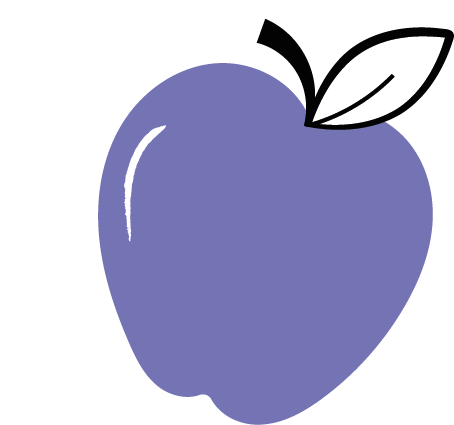 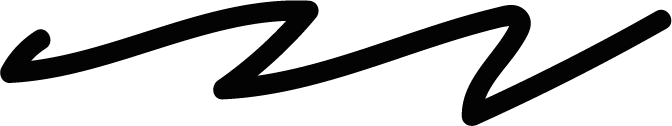 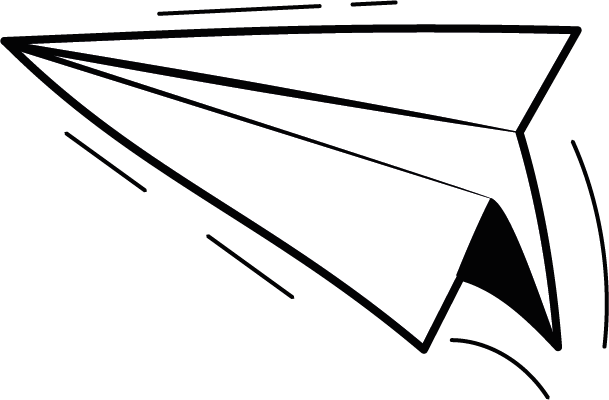 Rules
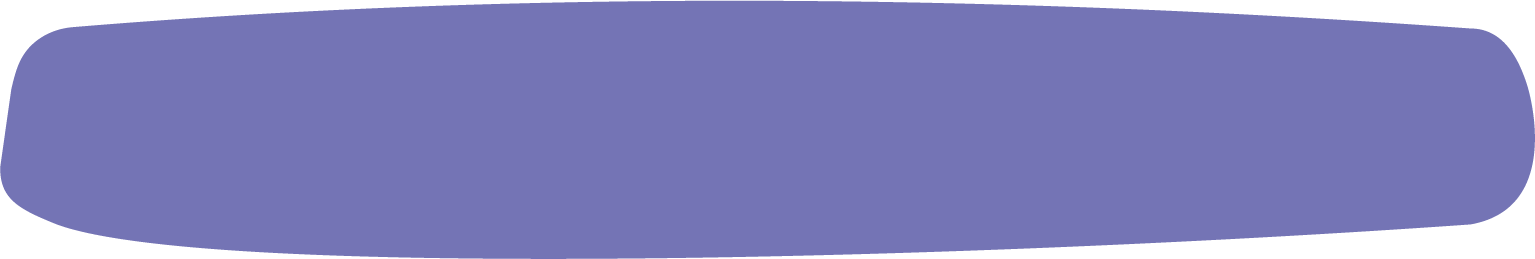 Prepare a paper, a pen, or a pencil, and let’s have fun!
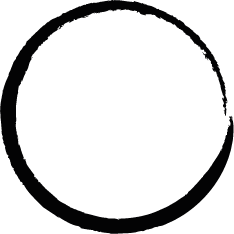 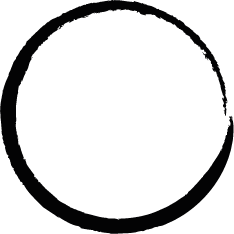 Each question only has one correct answer. Wrong spelling
of answer will not be accepted.
1
2
Participants are not allowed to use outside help of any kind.
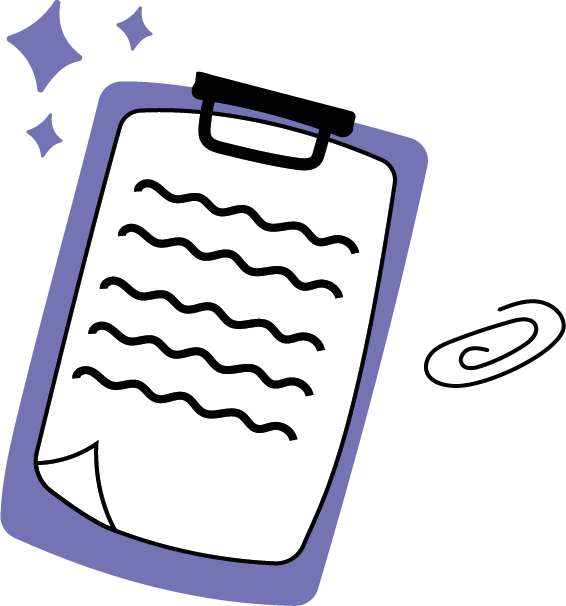 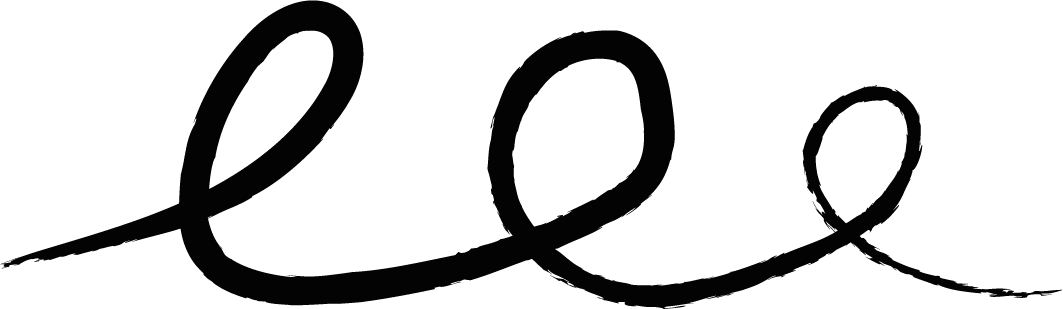 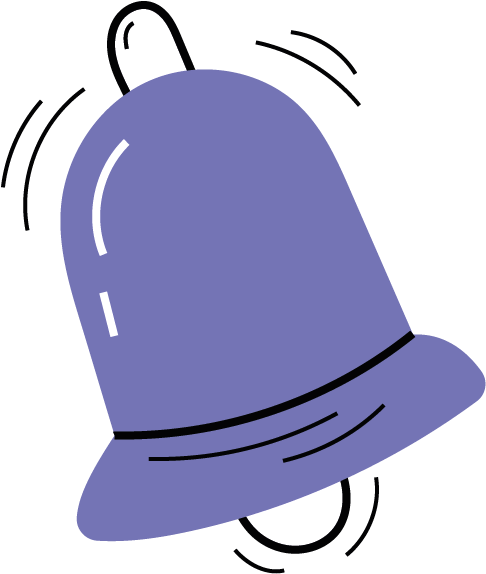 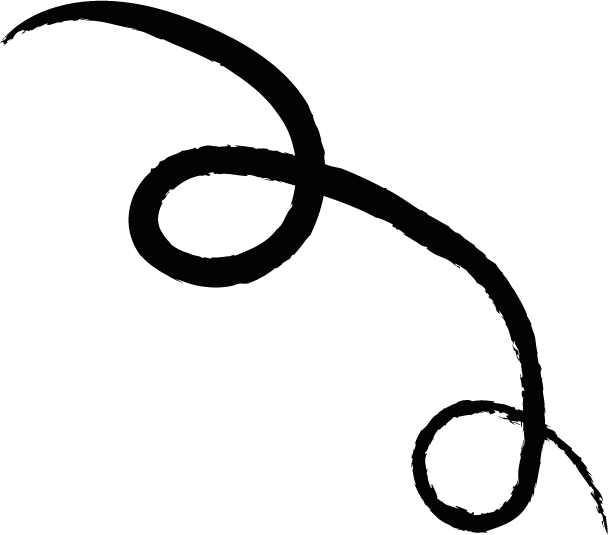 Number 1
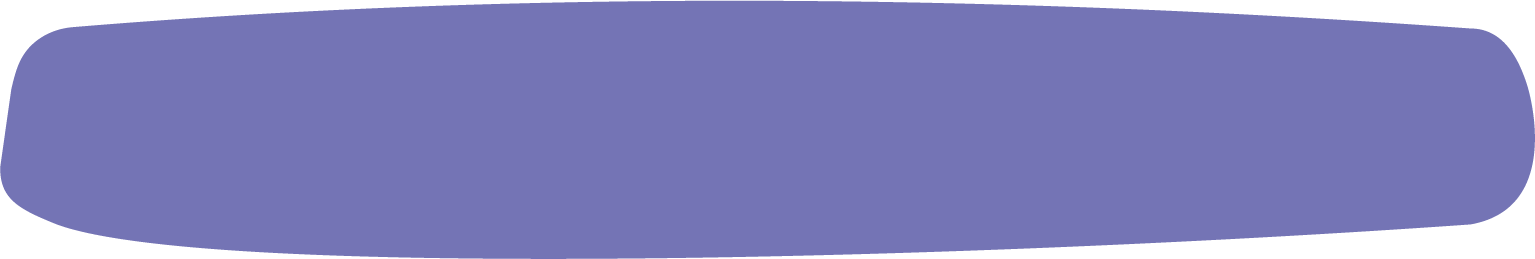 According to Greek mythology, who was the first 
Woman on earth?
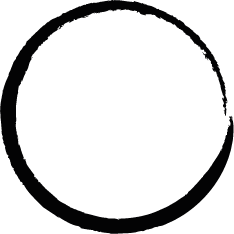 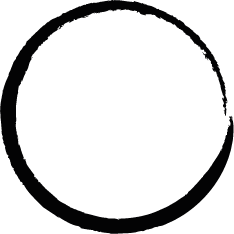 A
B
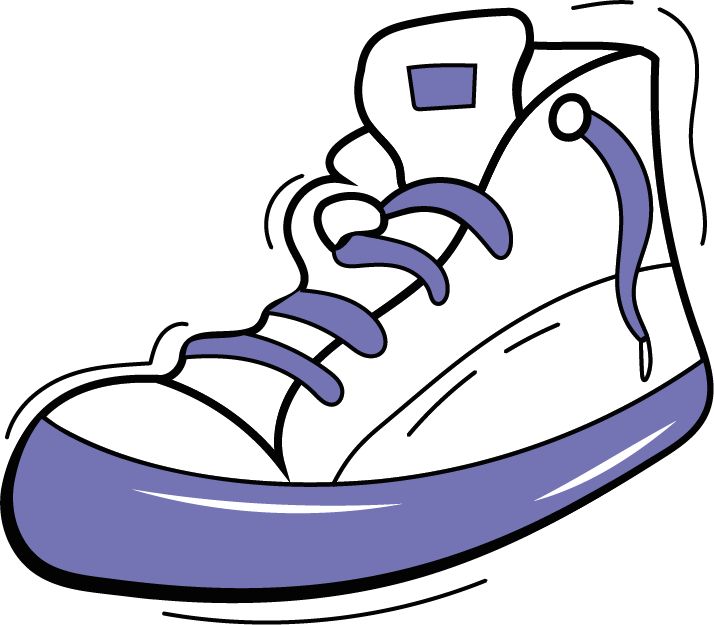 Pandora
Hera
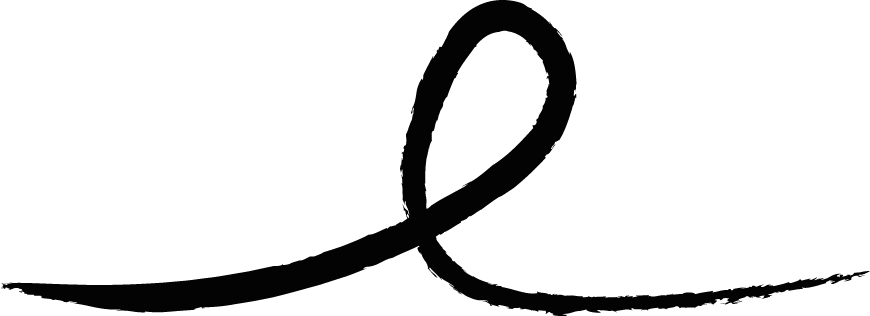 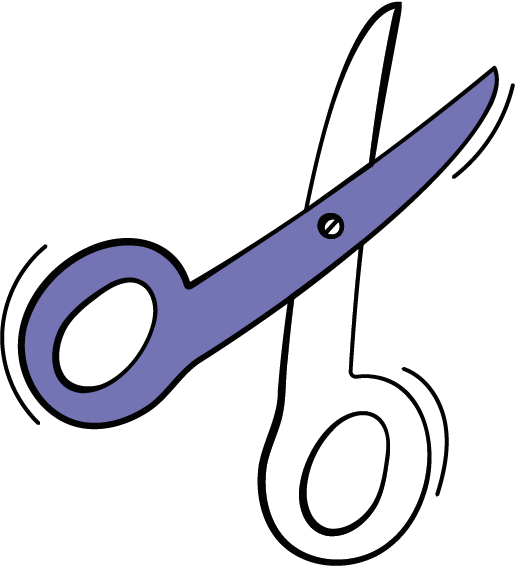 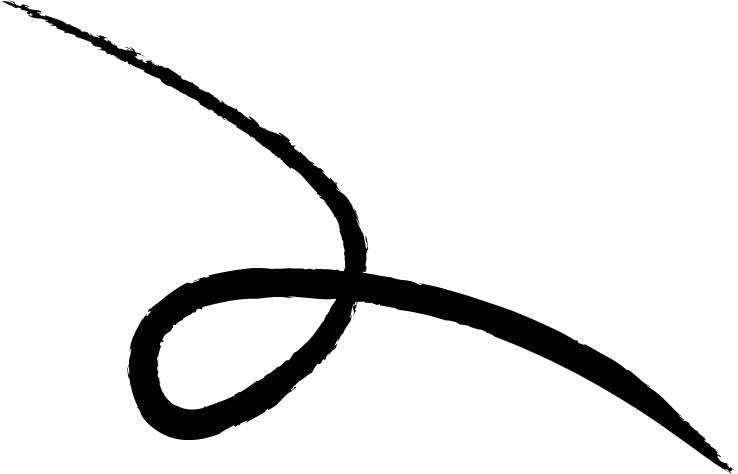 Answer
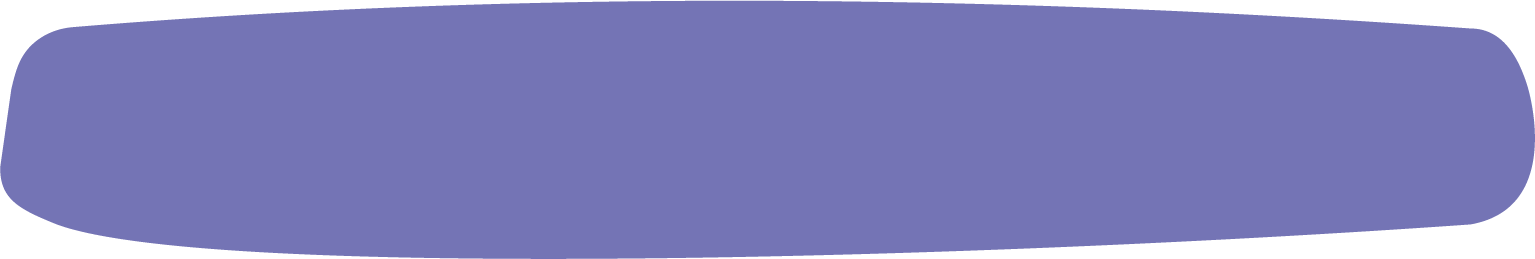 According to Greek mythology, who was the first 
Woman on earth?
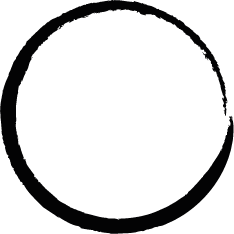 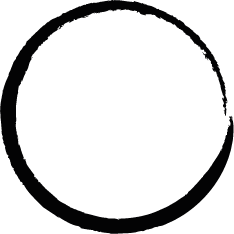 A
B
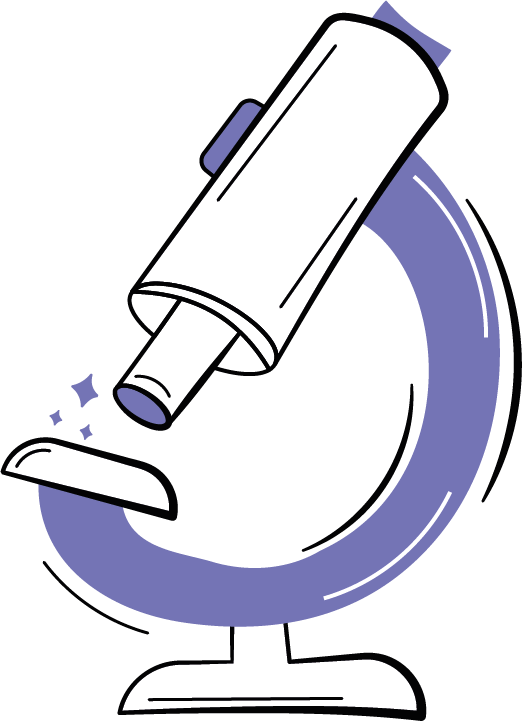 Pandora
Hera
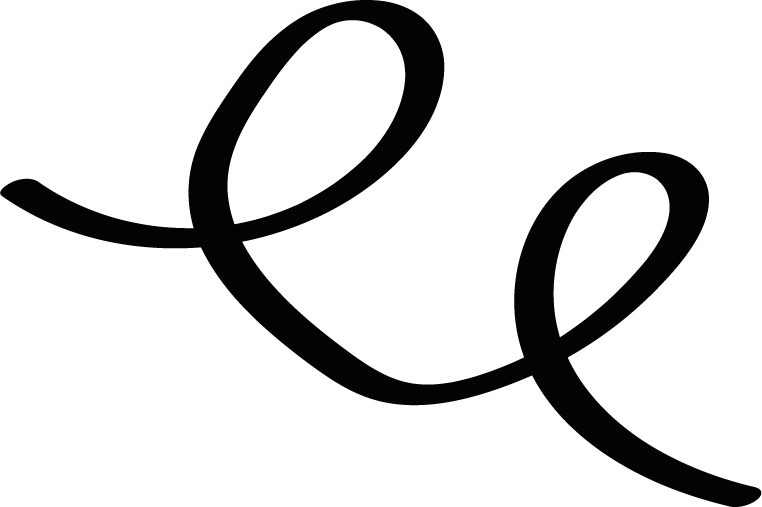 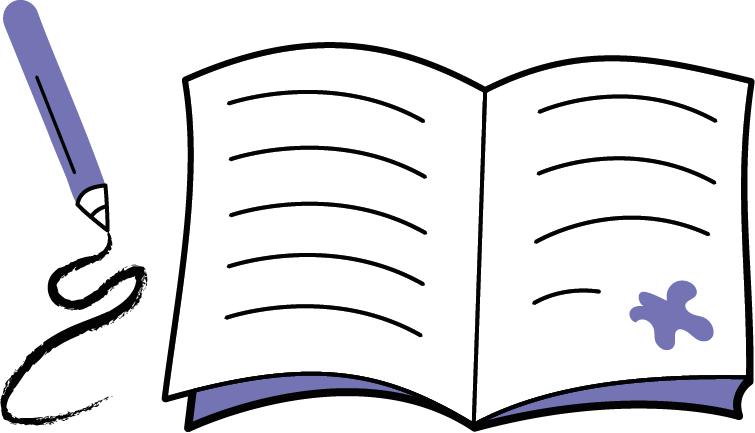 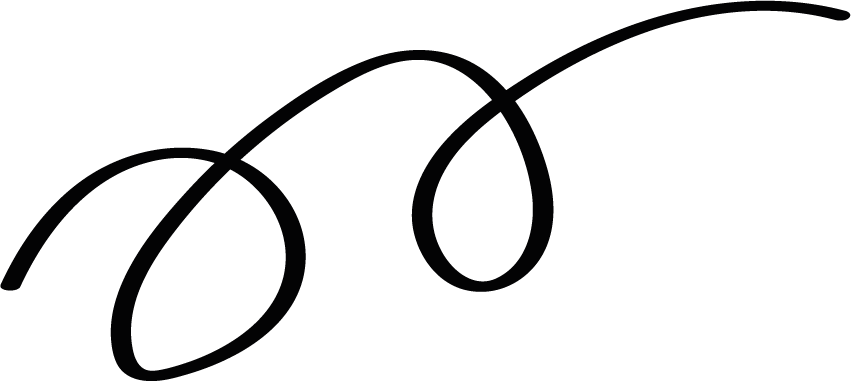 Number 2
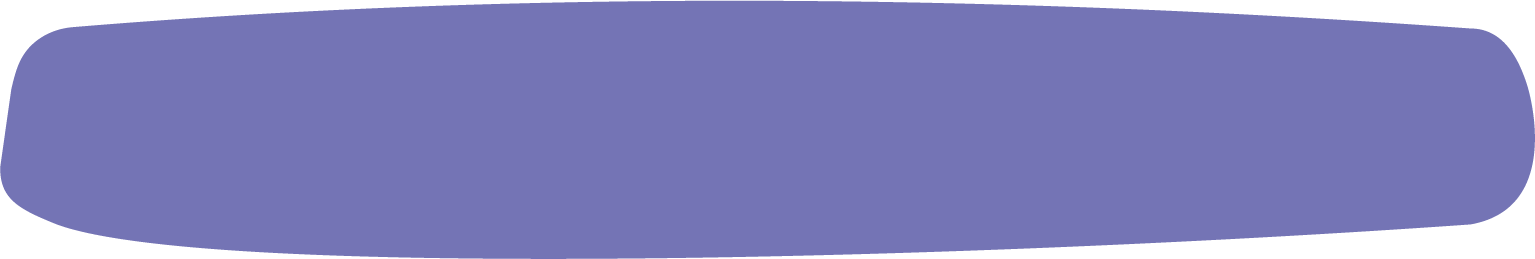 In a website browser address bar, 
what does “www” stand for?
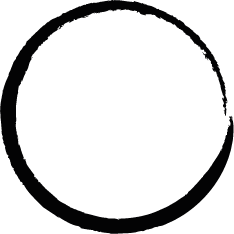 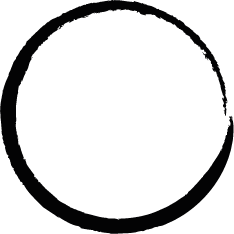 A
B
Web Wide World
World Wide Web
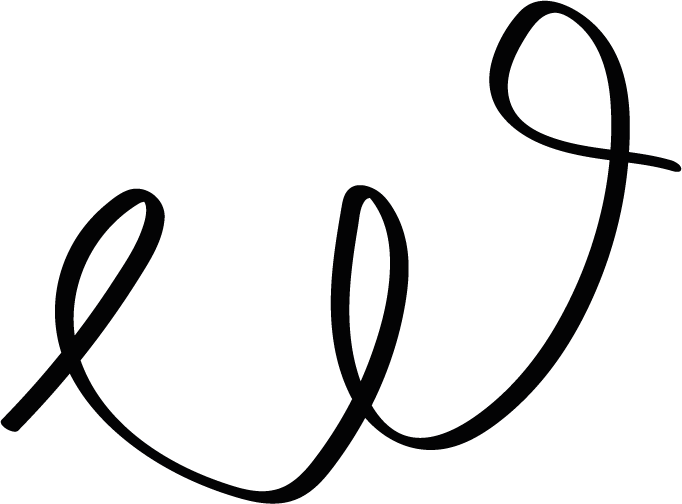 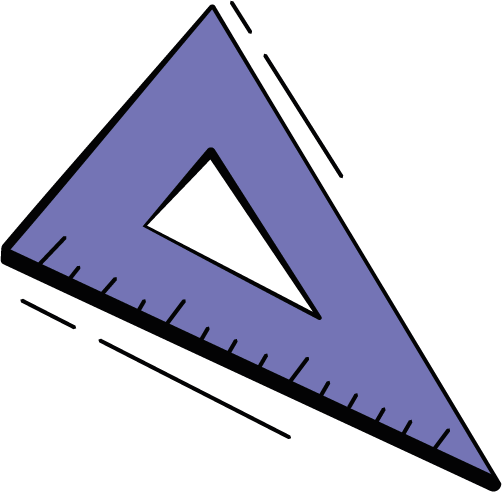 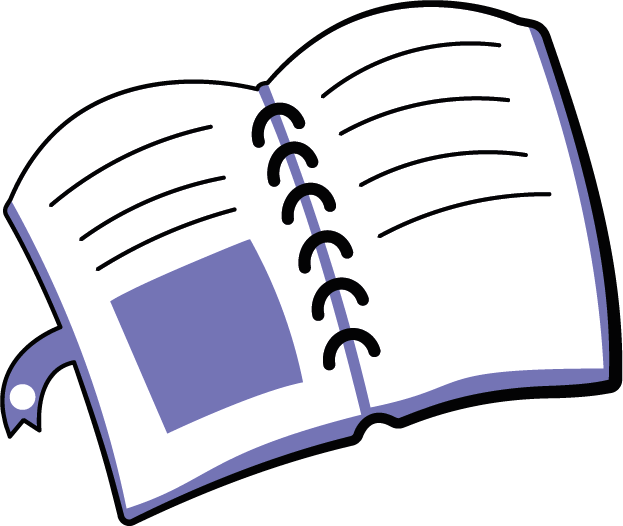 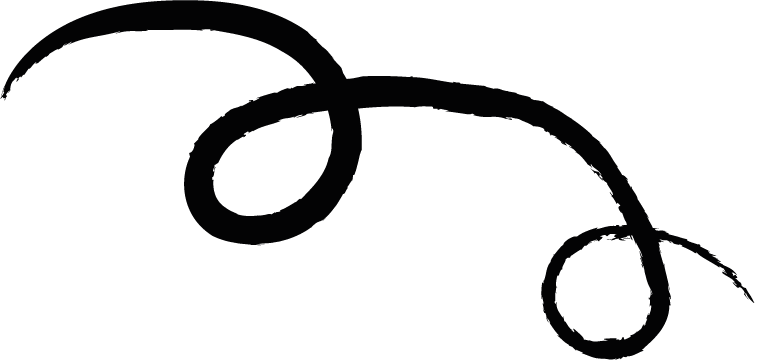 Answer
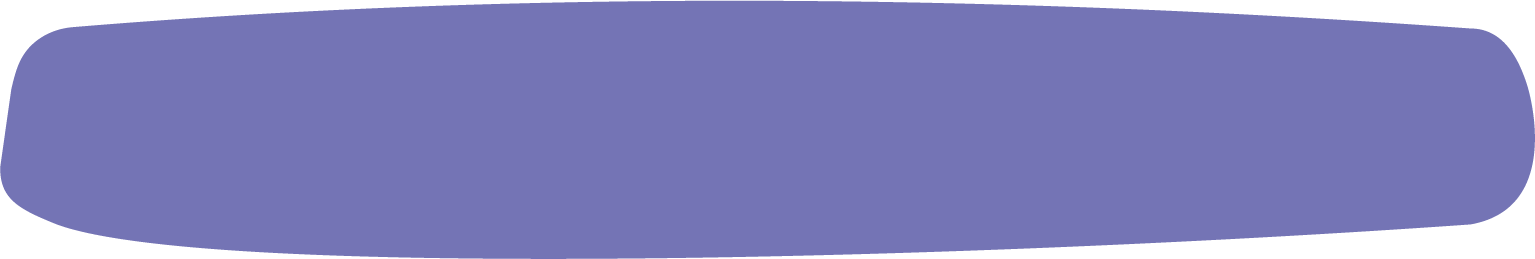 In a website browser address bar, 
what does “www” stand for?
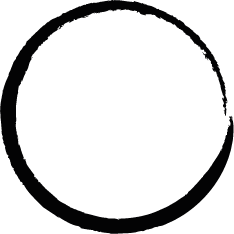 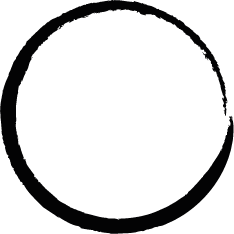 A
B
Web Wide World
World Wide Web
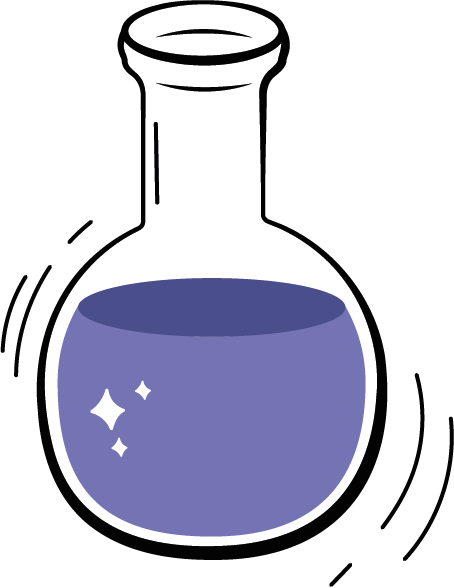 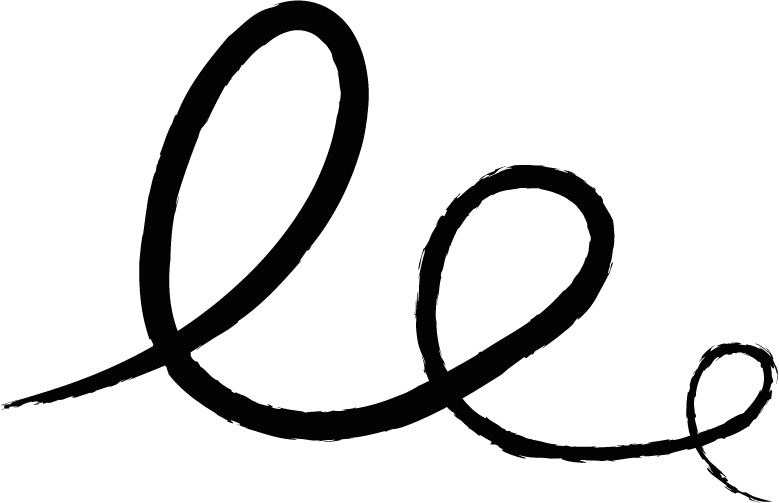 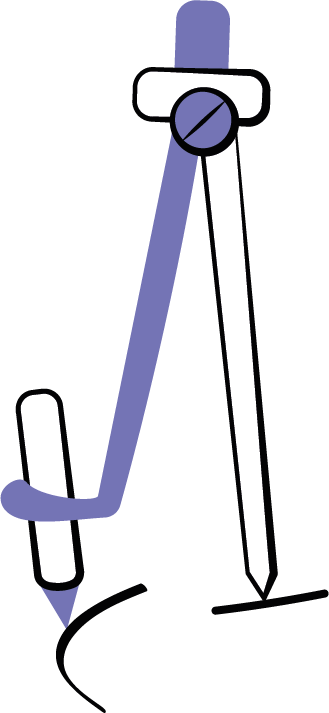 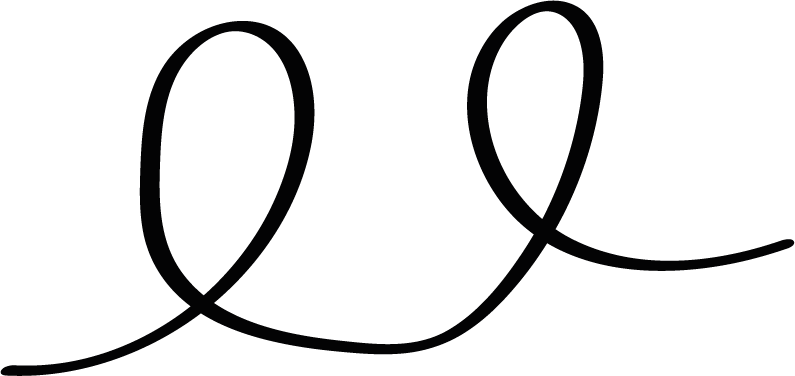 Number 3
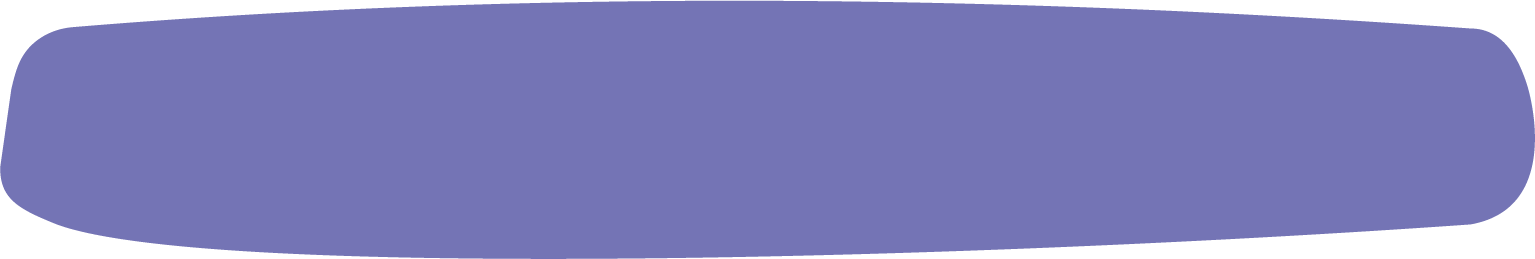 Which Dutch artist painted “Girls with
 a Pearl Earring”?
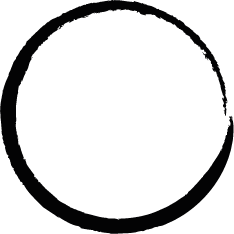 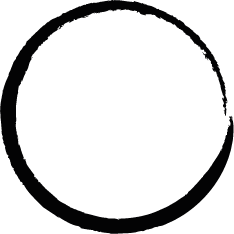 A
B
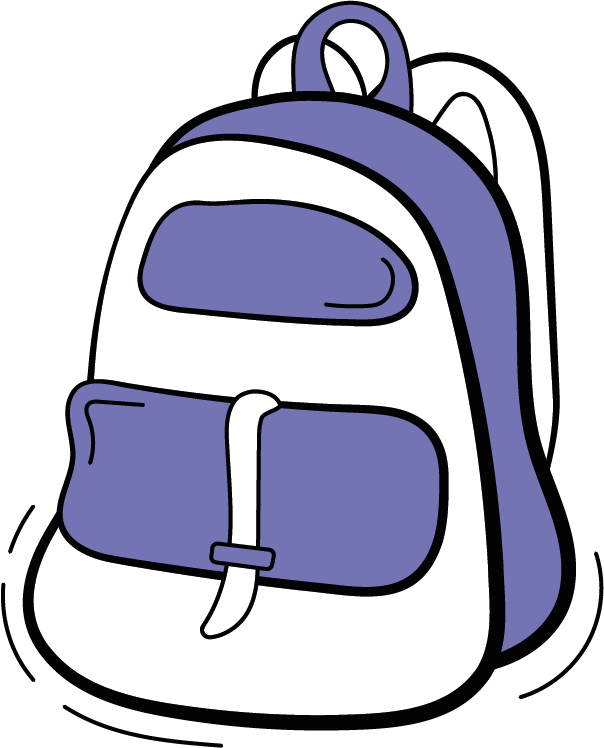 P Mondrian
Vermeer
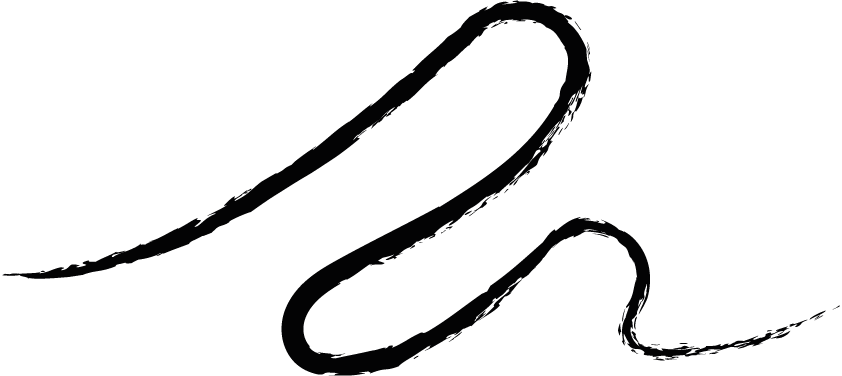 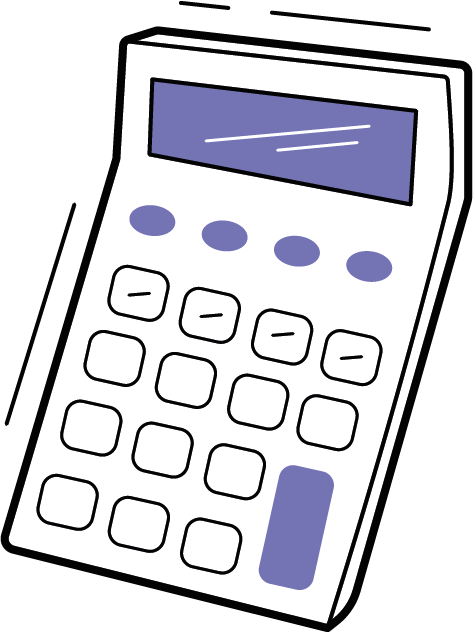 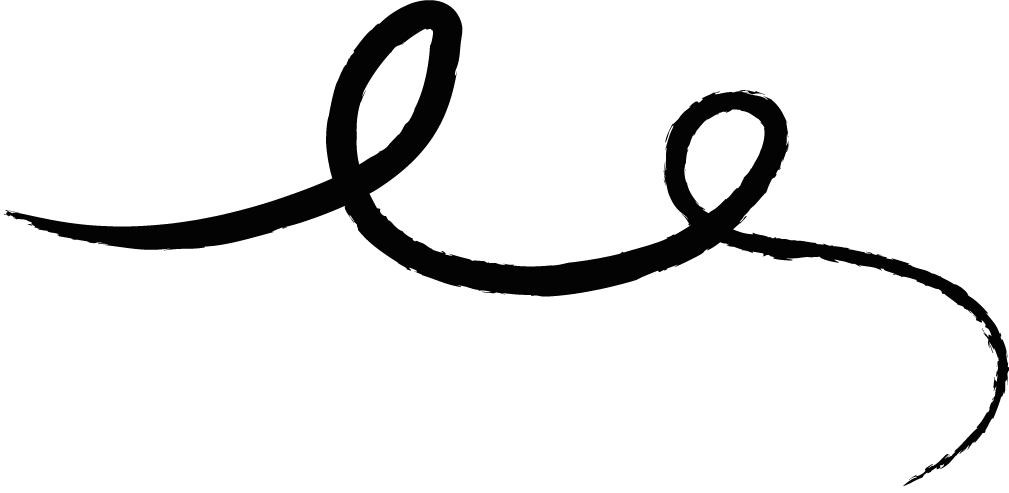 Answer
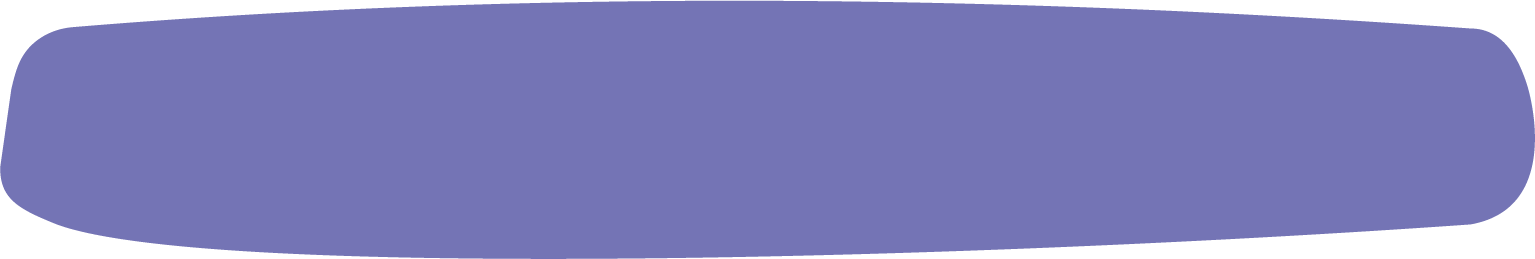 Which Dutch artist painted “Girls with
 a Pearl Earring”?
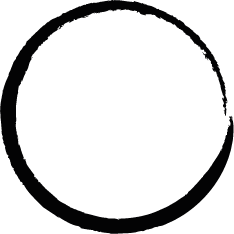 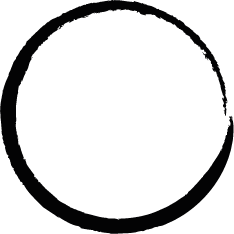 A
B
P Mondrian
Vermeer
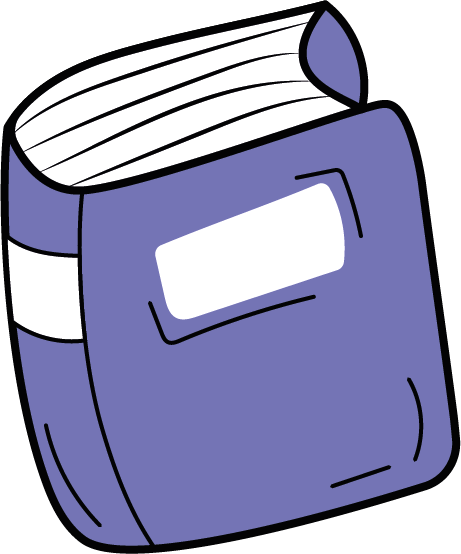 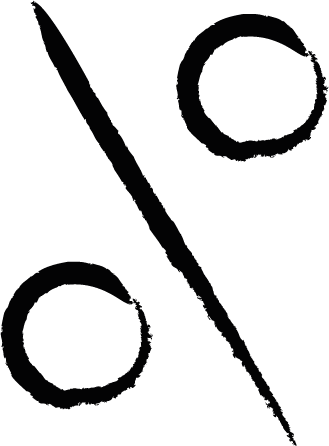 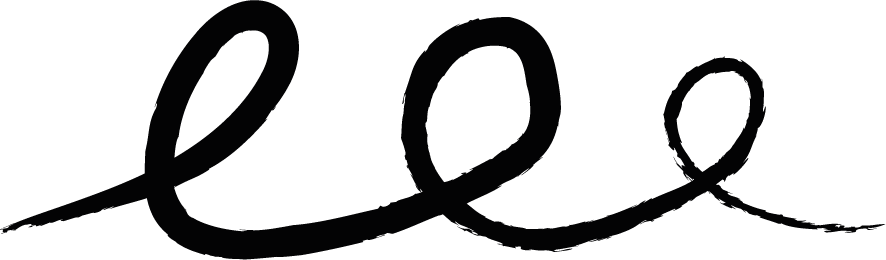 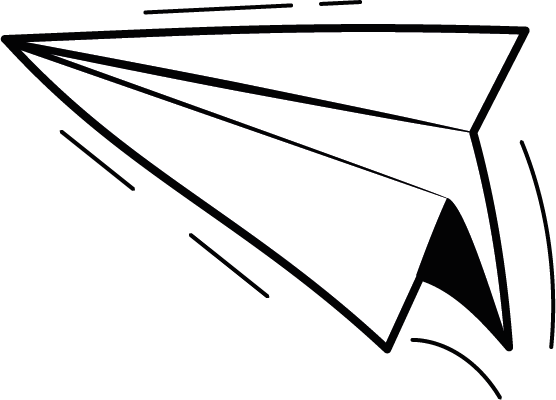 Number 4
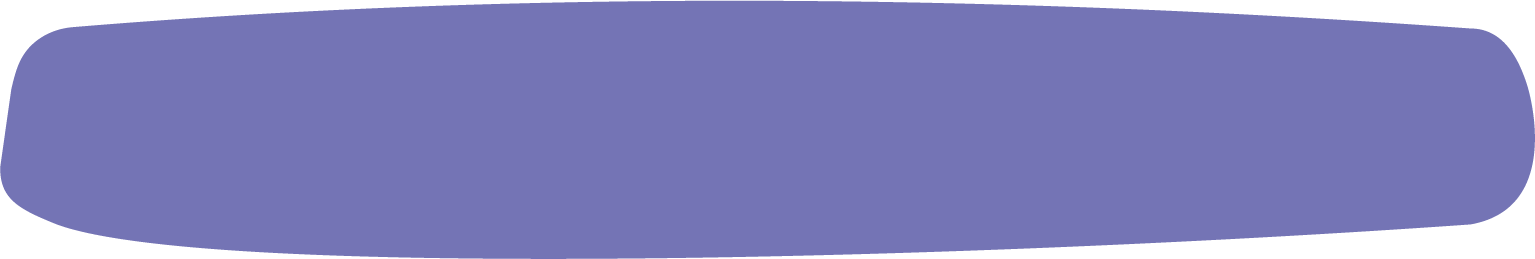 What is the loudest animal on earth?
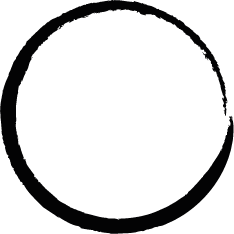 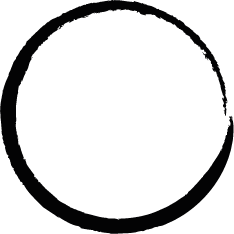 A
B
Sperm Whale
Orca
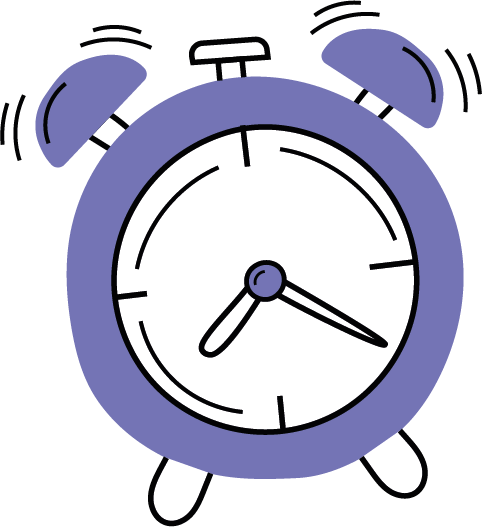 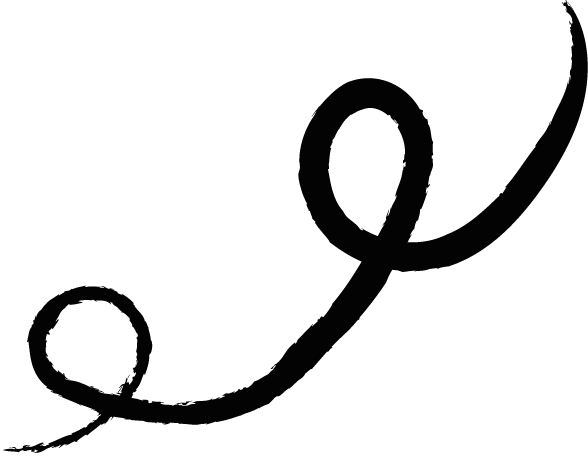 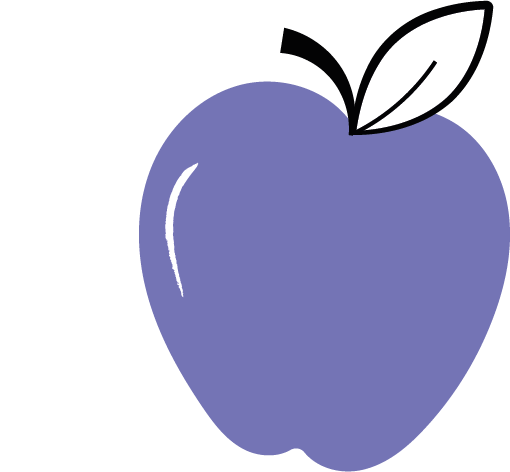 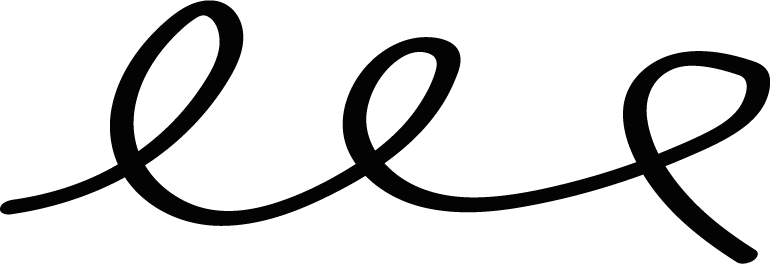 Answer
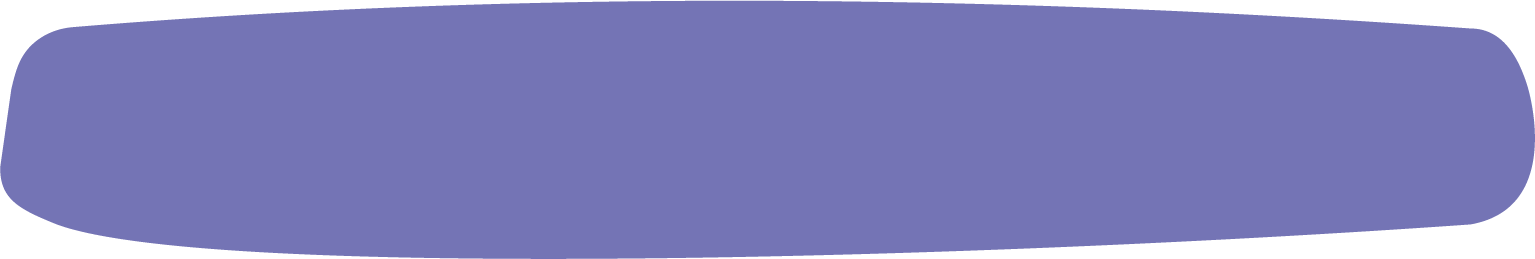 What is the loudest animal on earth?
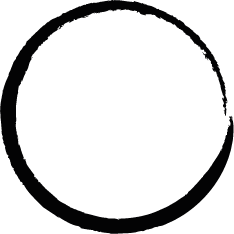 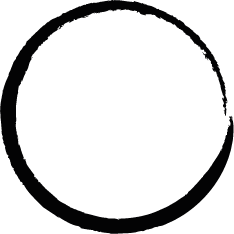 A
B
Sperm Whale
Orca
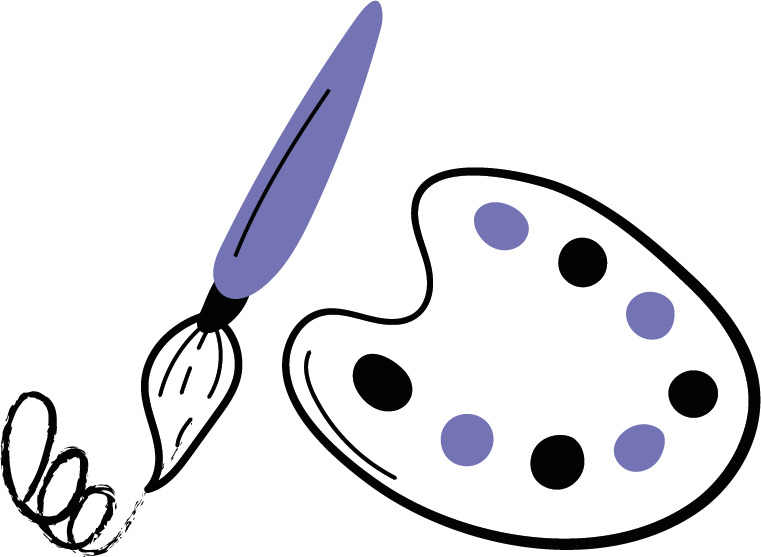 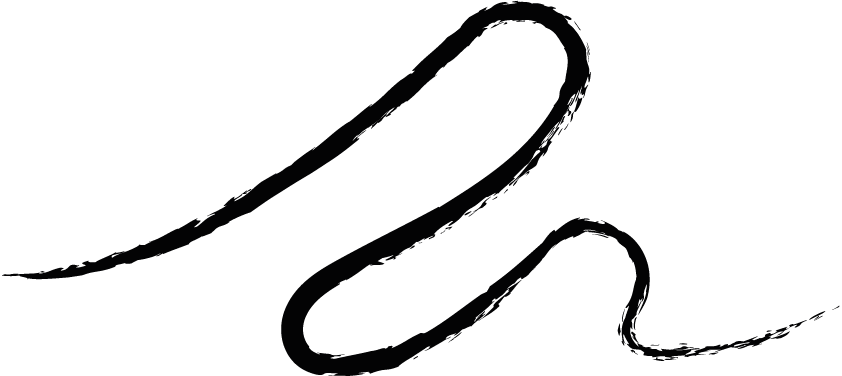 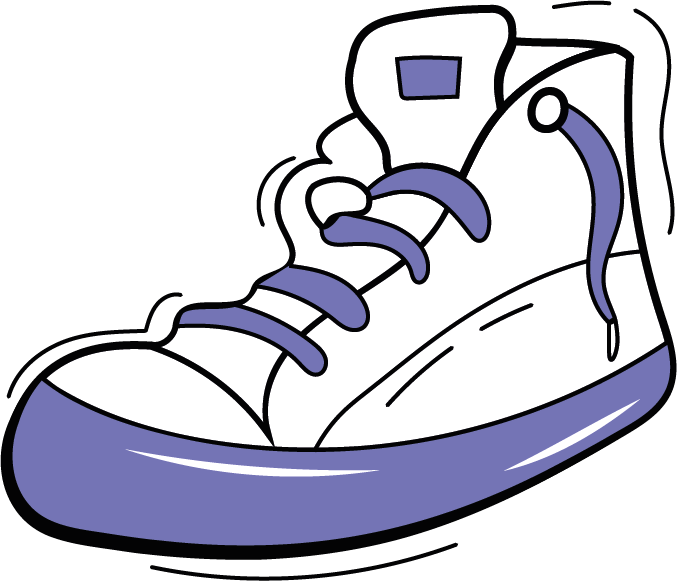 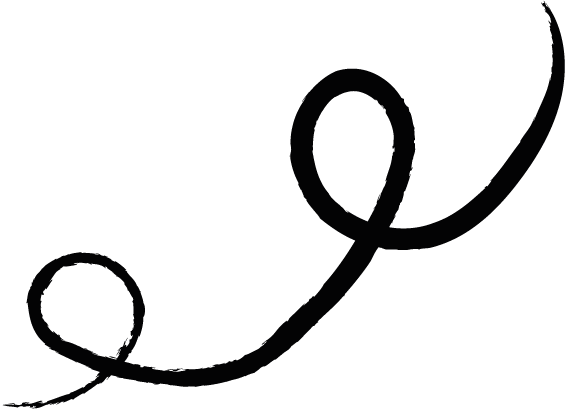 Number 5
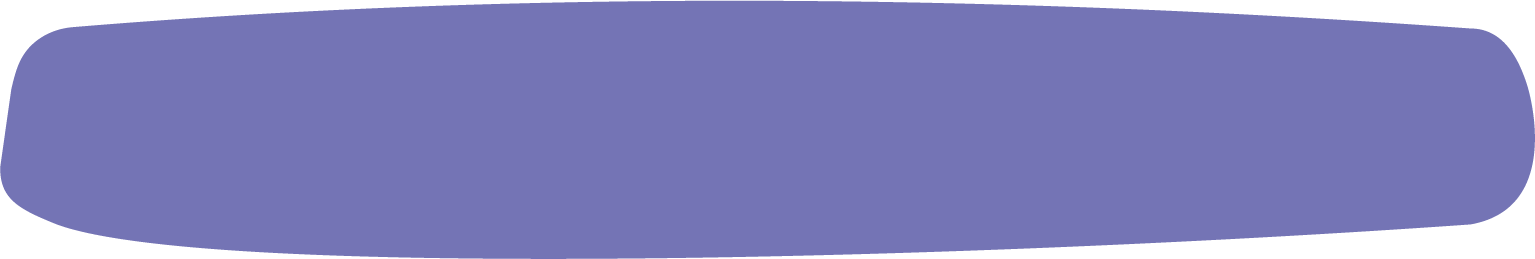 What is the tallest breed of dog in the world?
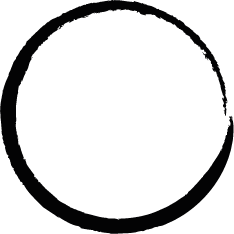 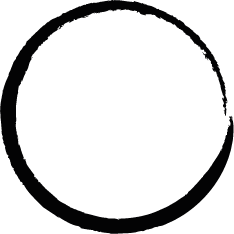 A
B
Alaskan Malamute
The Great Dane
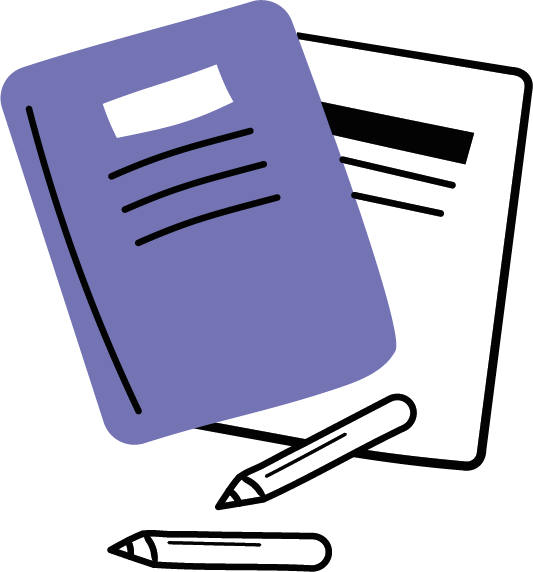 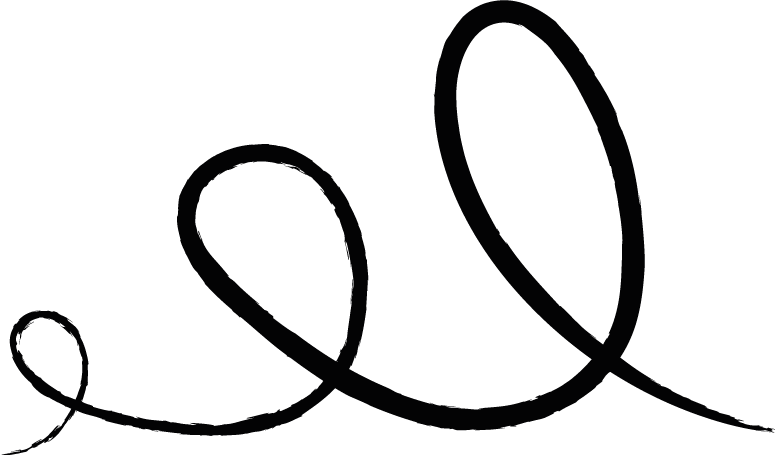 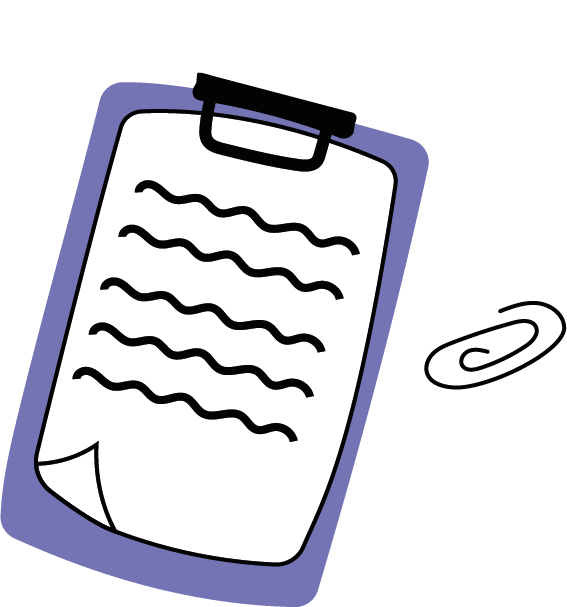 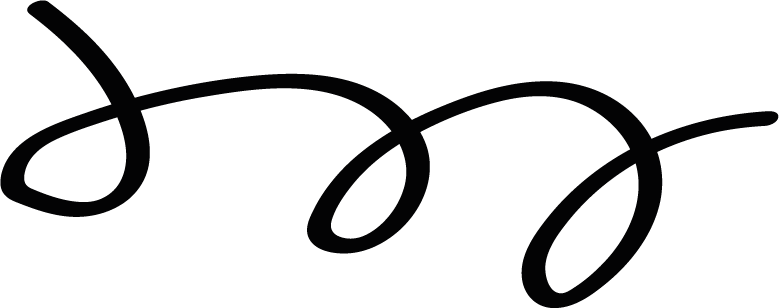 Answer
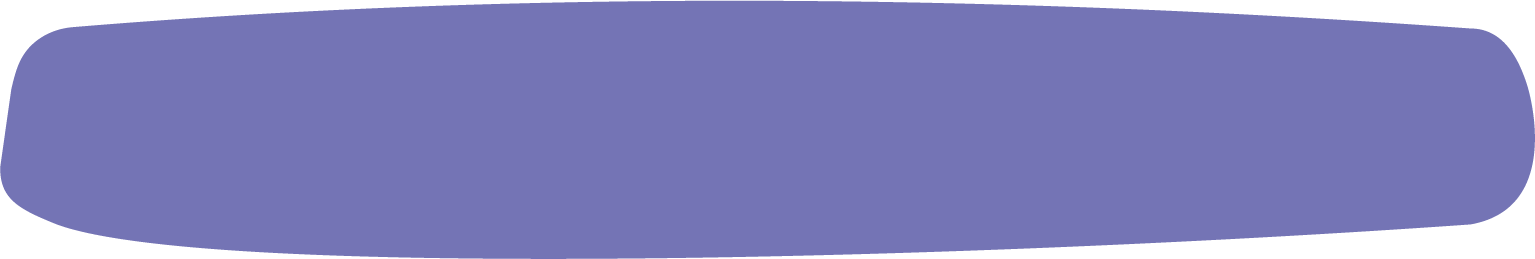 What is the tallest breed of dog in the world?
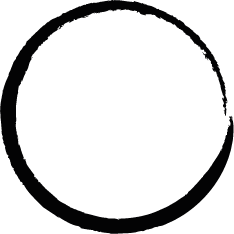 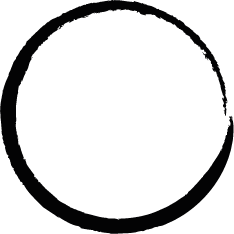 A
B
Alaskan Malamute
The Great Dane
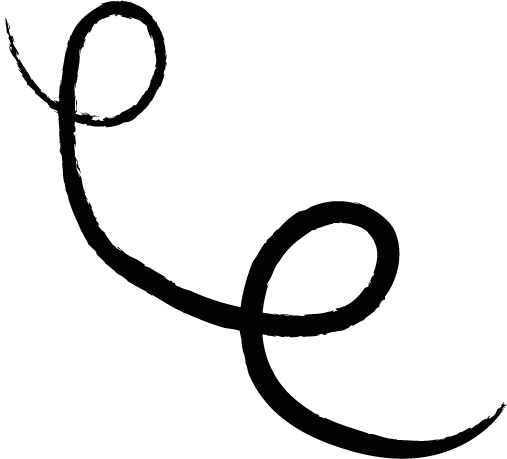 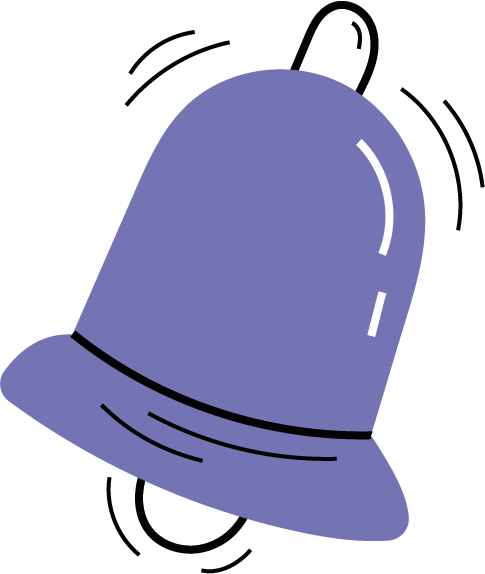 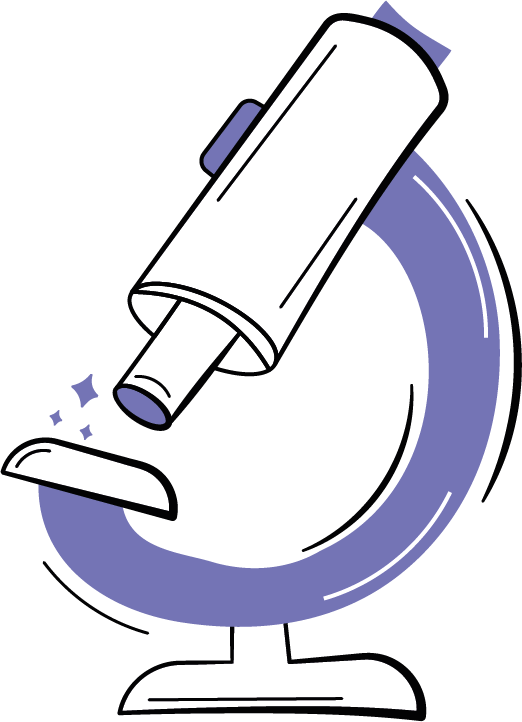 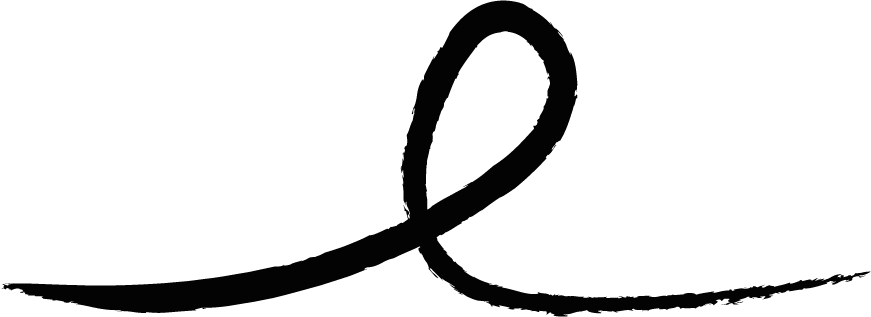 Number 6
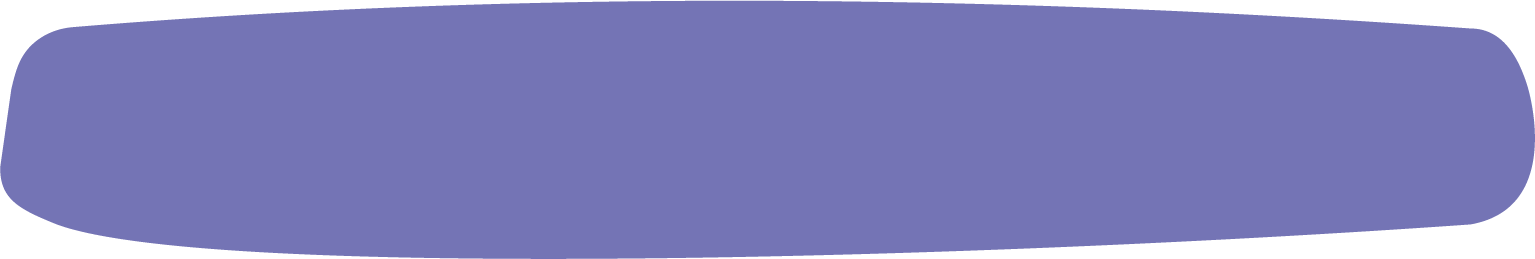 What is the name of the largest ocean on earth?
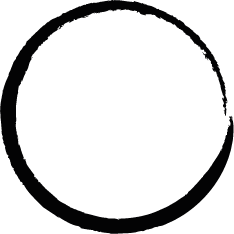 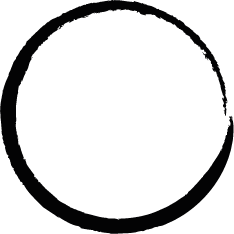 A
B
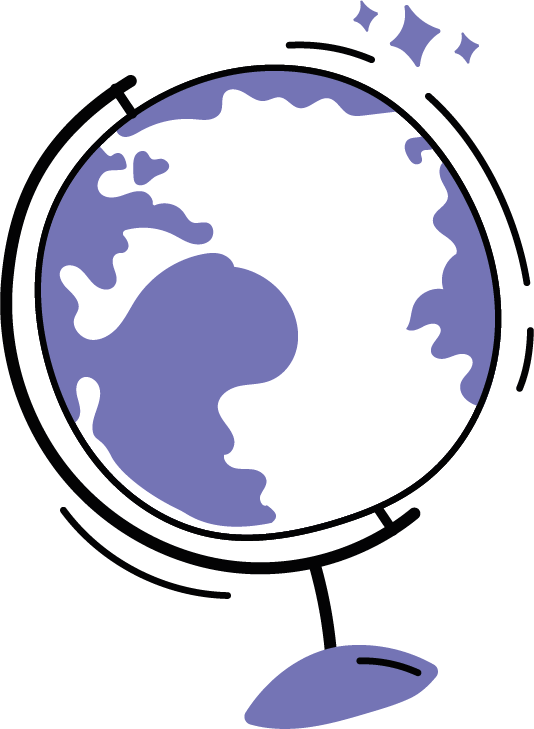 Artic
Pacific
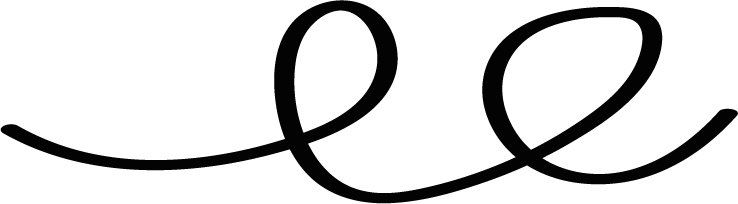 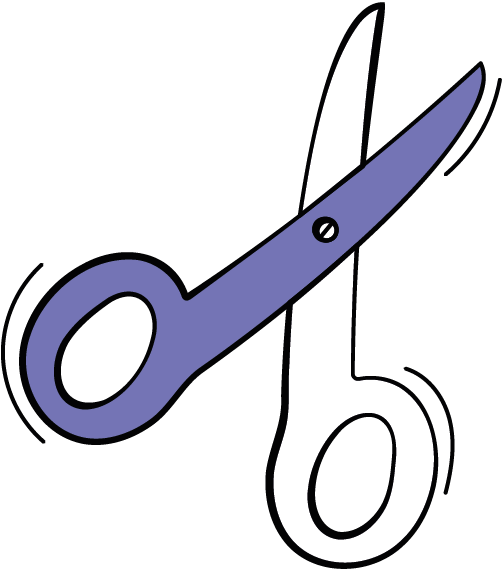 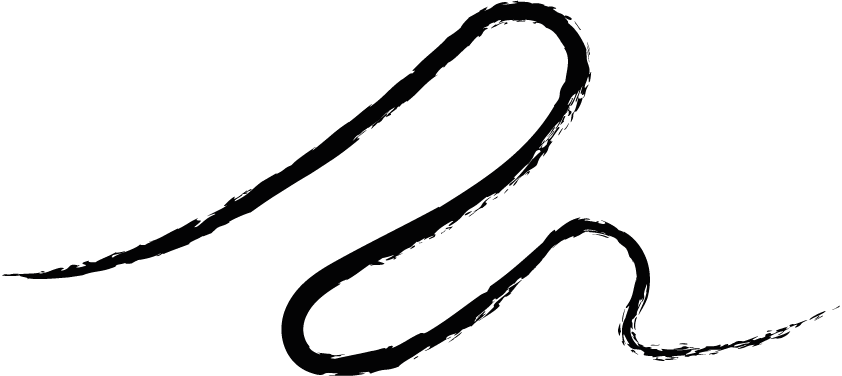 Answer
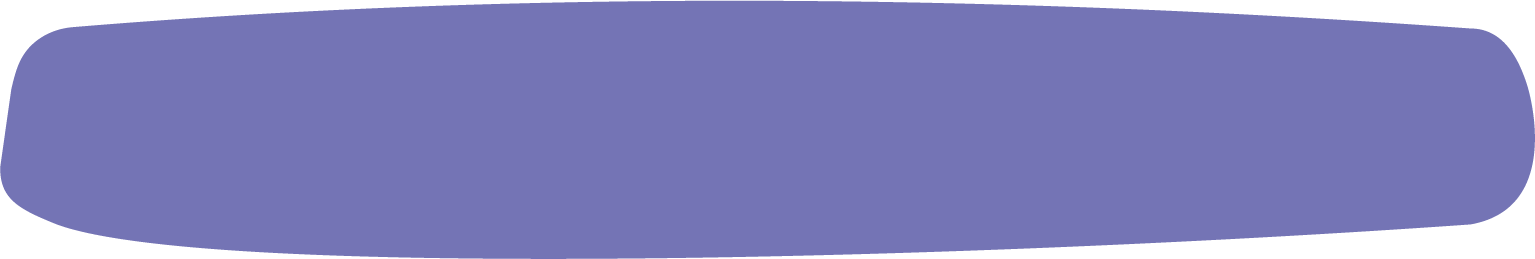 What is the name of the largest ocean on earth?
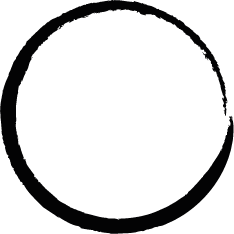 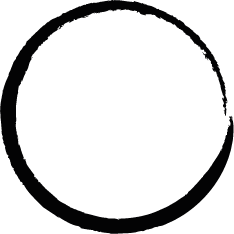 A
B
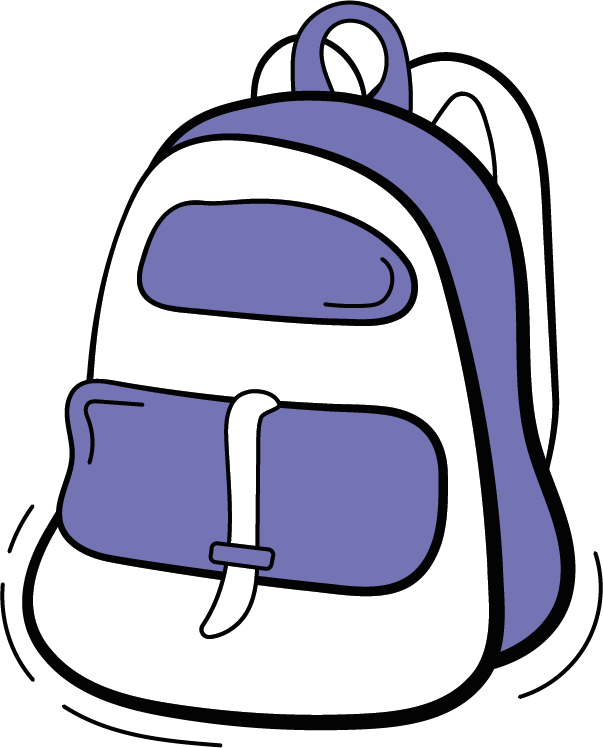 Artic
Pacific
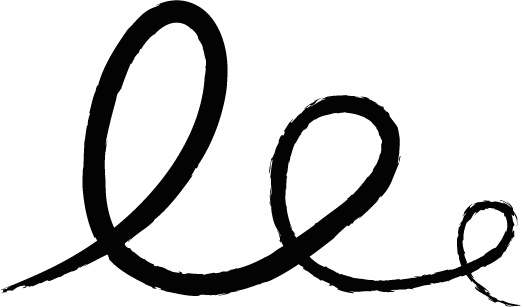 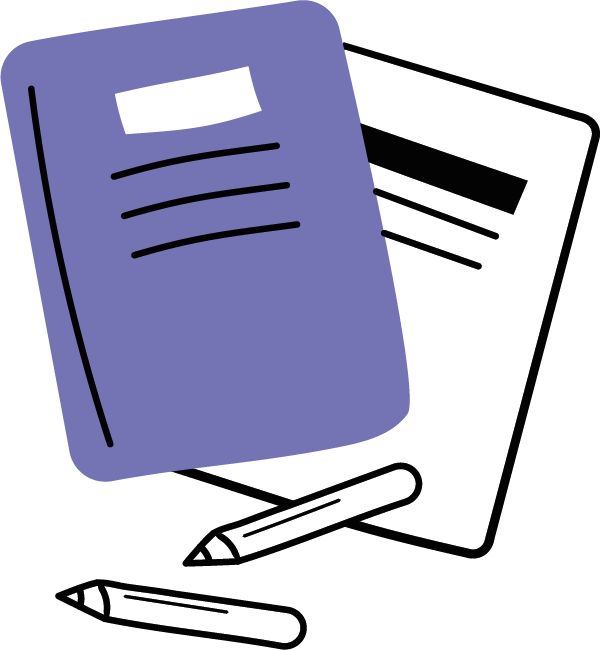 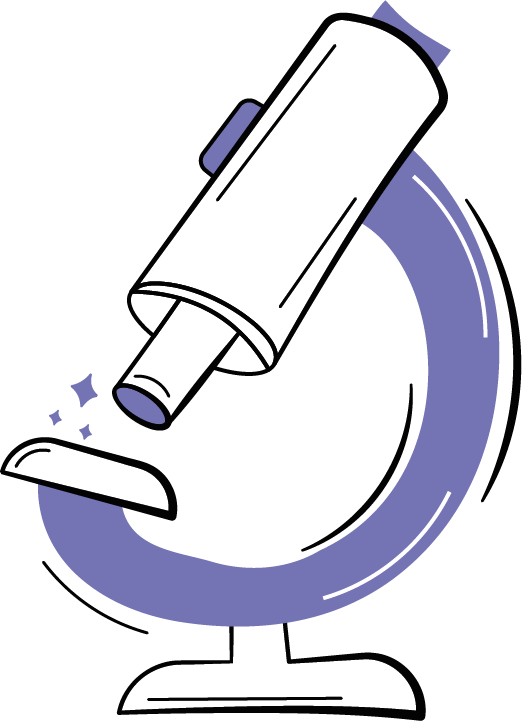 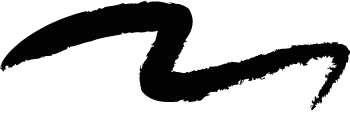 Thank You For Playing!
And The 
Winner is...
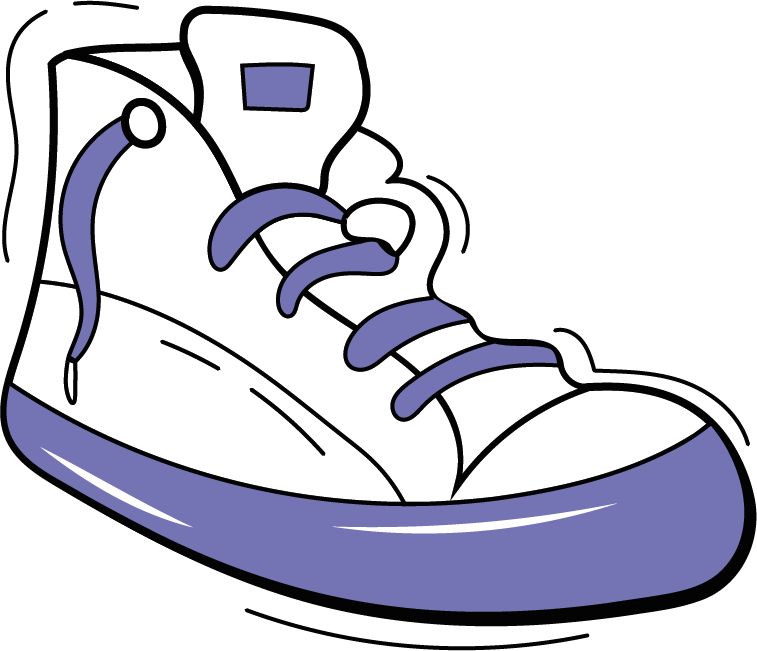 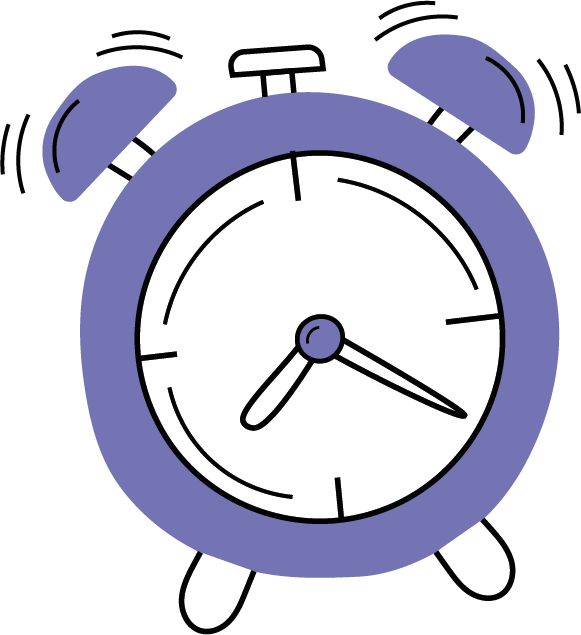 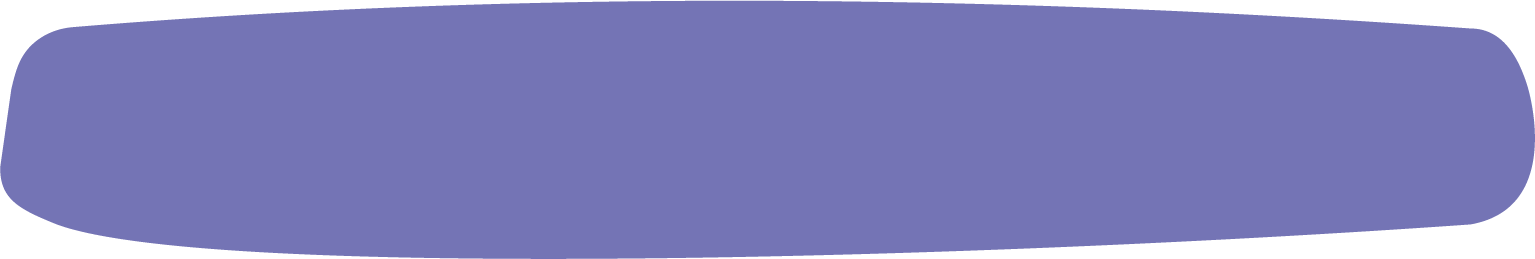 Drew
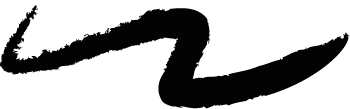